Terahertz spectroscopy of electromagnons in Multiferroics
Ashida lab.
Saito Tadtaka
1
Contents
Introduction 
                       ---Multiferroic materials 
                       ---The mechanism of Electromagnon’s excitation
Experiment 
                       ---Experimental set up
                       ---Sample
Results 
Summary
2
Introduction ---Multiferroic materials
Multiferroics
Multiferroics are materials where ferroelectricity and 
ferromagnetism are inherently coupled.
P
E
Magnet Electric effect
(ME effect)
H
M
The magnetization can be controlled by electric field of light.
The polarization can be controlled by magnetic.
3
Introduction ---Multiferroic materials
Magnet Electric effect
Antisymmetry Dzyaloshinskii-Moriya interaction
Spiral-spin-order
らせんスピン磁性
c
Ptotal //c
b
bc-spiral
a
4
Introduction ---electromagnon’s excitation
Electromagnon
Magnon
Spin wave
Magnon is exited by magnetic field.
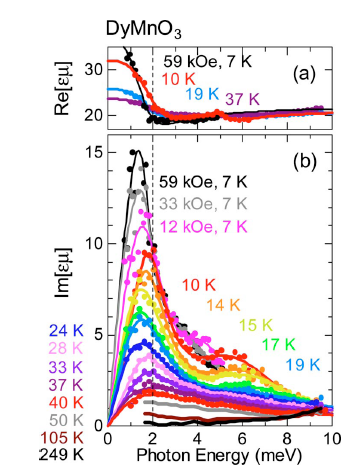 Multiferroics…
Magnon can be excited
 by electric field of light.
Electromagnon(2006)
RMnO3  R; rare-earth metal
Low temperature, High H
5
N.Kida. et al Opt. Soc 26 108794(2009)
Introduction ---electromagnon’s excitation
RMnO3
Rare-earth-metal perovskite magnites
R; rare earth elements(Y, Eu, Tb, Dy, ・・・)
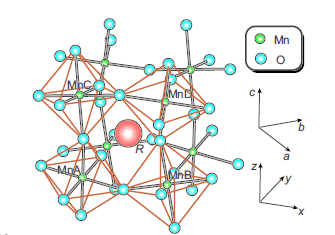 6
M. Mochizuki, et al Phy. Rev. Lett.104.177206(2010).
Introduction ---electromagnon’s excitation
Phase Diagram of Eu1-xYxMnO3
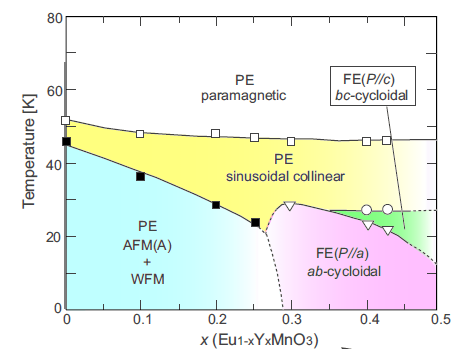 Spiral spin phase
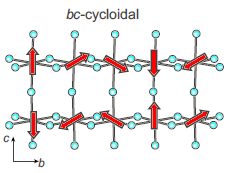 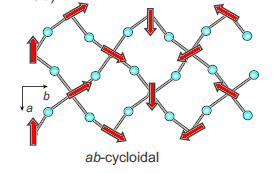 At ab-cycloidal…
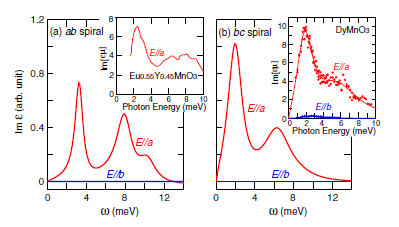 Spin chirality
Spontaneous polarization
7
Introduction ---electromagnon’s excitation
Introduction
Super Exchange Interaction
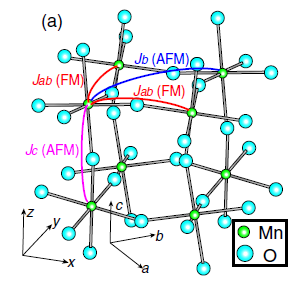 The modulation of this interaction results in 
electromagnon’s excitation.
8
Introduction ---electromagnon’s excitation
Mechanism of Electromagnon
b
a
E//a
E//b
9
Experiment
Experimental set up
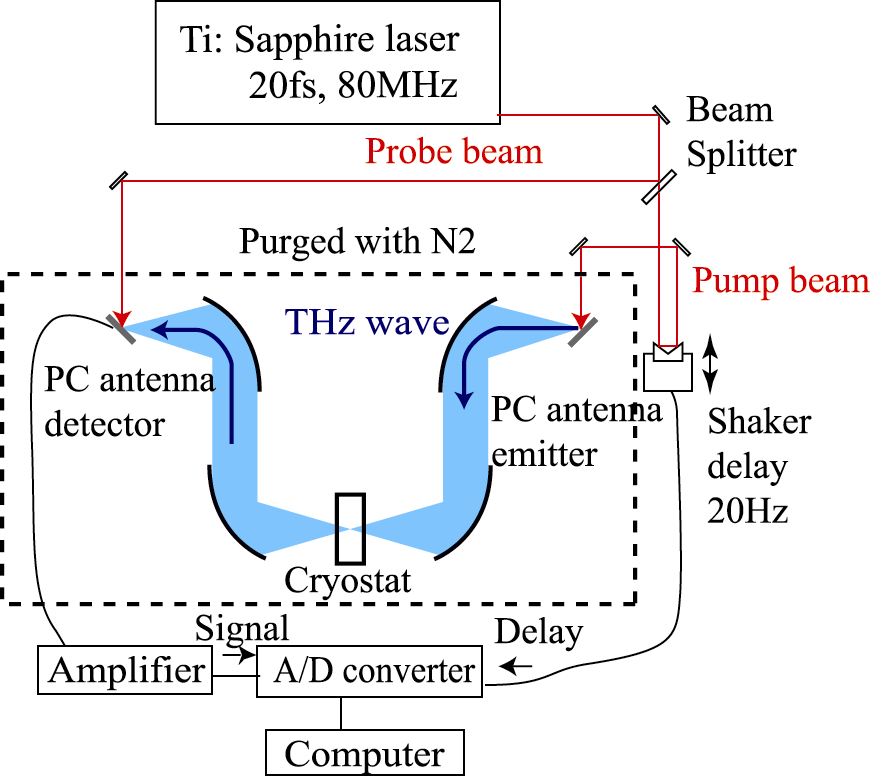 THz-TDS  enables us to observe
　　 a waveform  of ”E(t)” directly.
By using THz-TDS , 
　　both amplitude and phase of ”E(t)” are directly obtained.
10
Sample
六方晶フェライト
Y-type hexaferrite Ba2Mg2Fe12O22
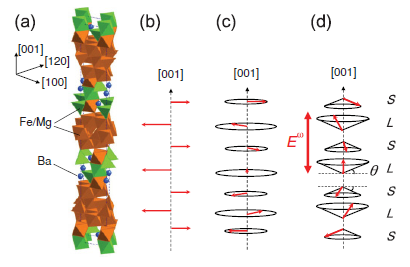 Conical spin
Ferri magnetic
proper screw
T<50K
T<195K
Room temperature
11
S. Ishiwata et al Science 319, 1643 (2008)
Sample
Transition of spin phase by weak magnetic field
Proper screw
Longitudinal conical spin
Ferrimagnetic
θ
H(>3T)
Weak magnetic field(～1T)
H//[001]
H//[100]
H(＞4T)
Transverse conical spin
Ferrimagnetic
(001)
(100)
(120)
12
Sample
Spectra change
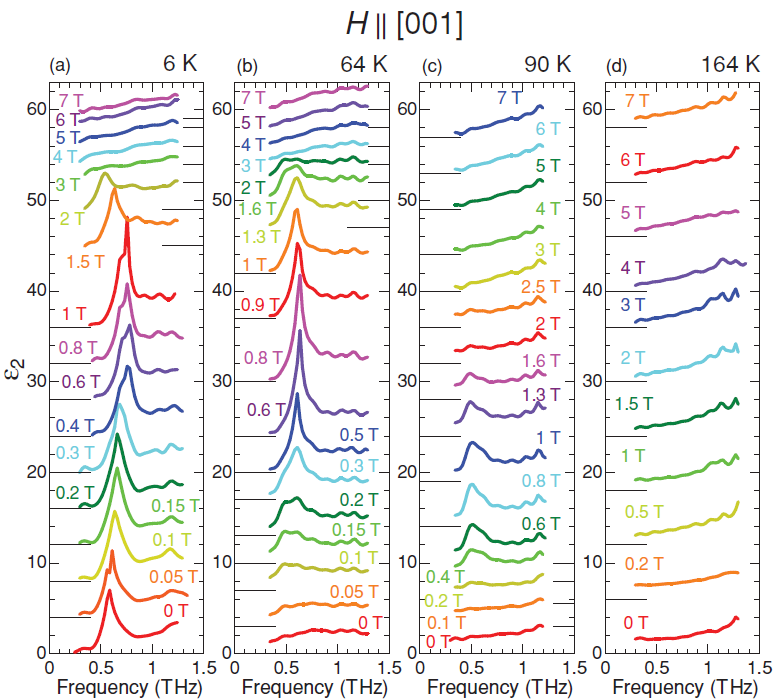 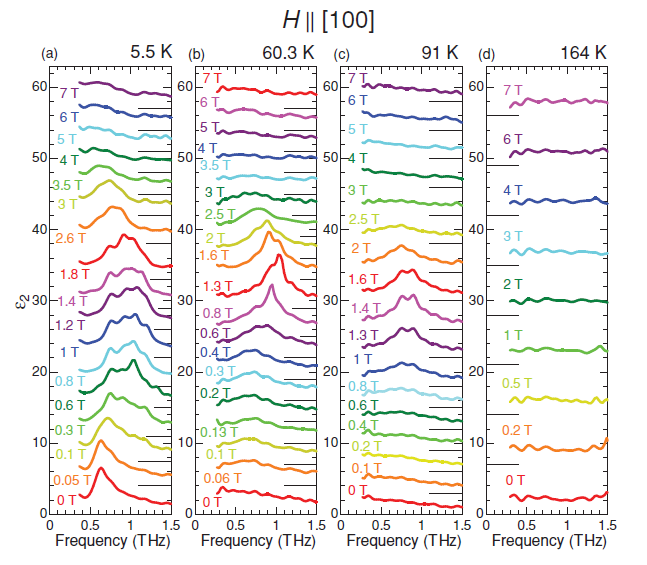 E//(001)
F
F
F
F
F
Electromagnon’s excitation 
was observed in
conical spin order.
F
C
C
C
C
Spectra change by weak H
Ferri
Conical
Conical
Proper-screw
Proper-screw
Ferri
13
N. Kida et al Phy Rev B 83, 064422 (2011)
Sample
Z-type hexaferrites Sr3Co2Fe24O41
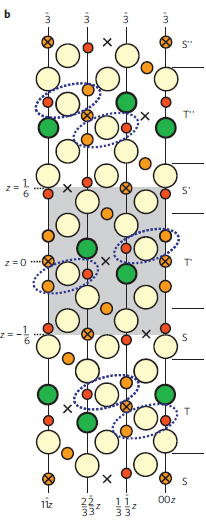 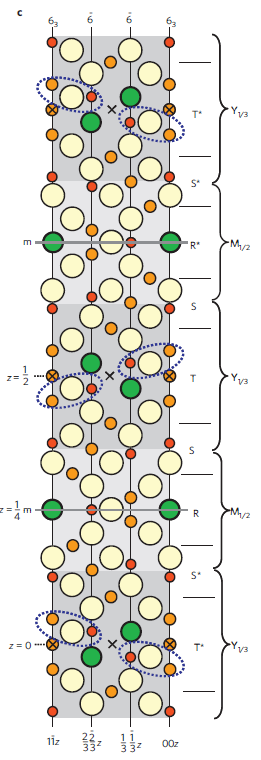 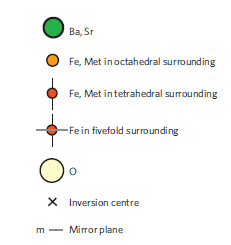 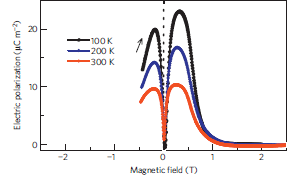 c
Polarization by ME effect 
at room temperature.
Y-type
Z-type
14
Y. Kitagawa, etc Nat. Mat. 9, 797(2010).
Results
Results
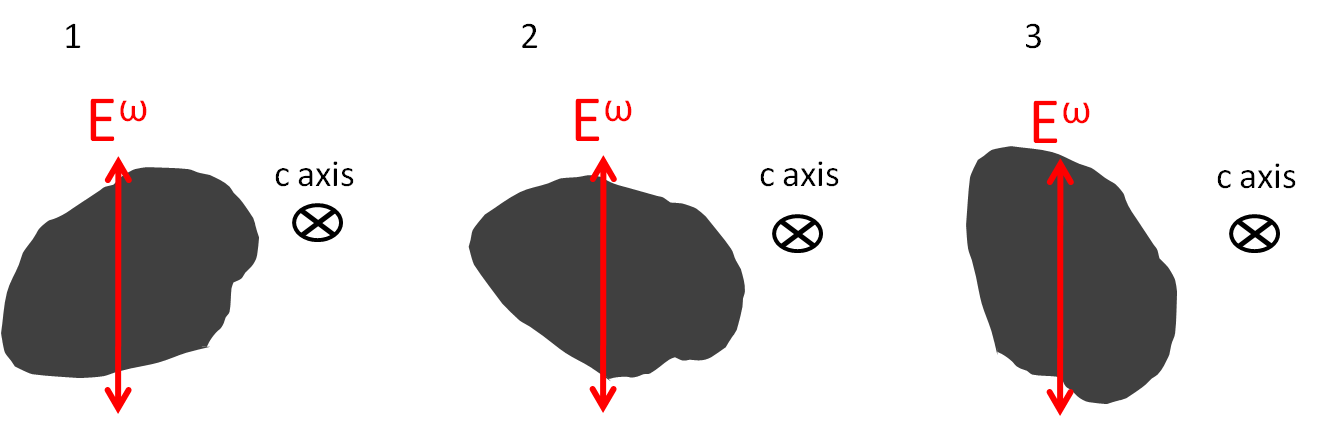 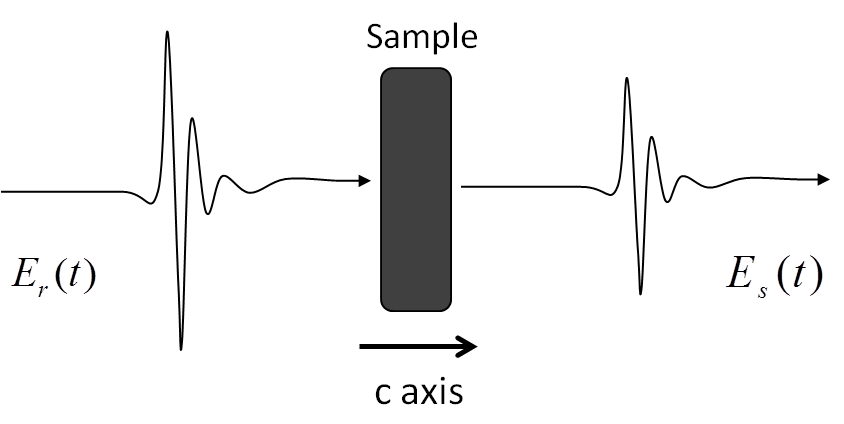 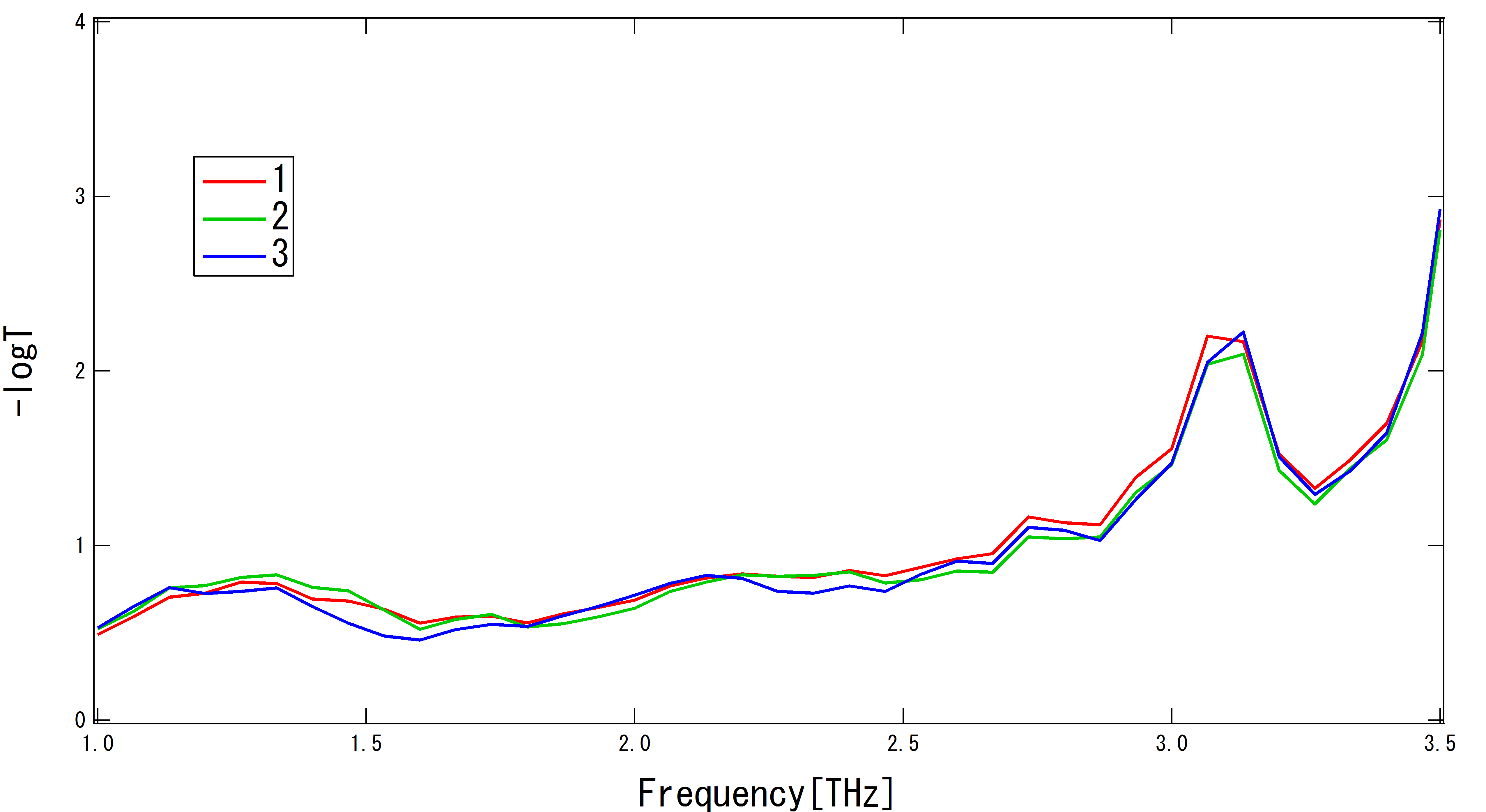 15
Results
Results
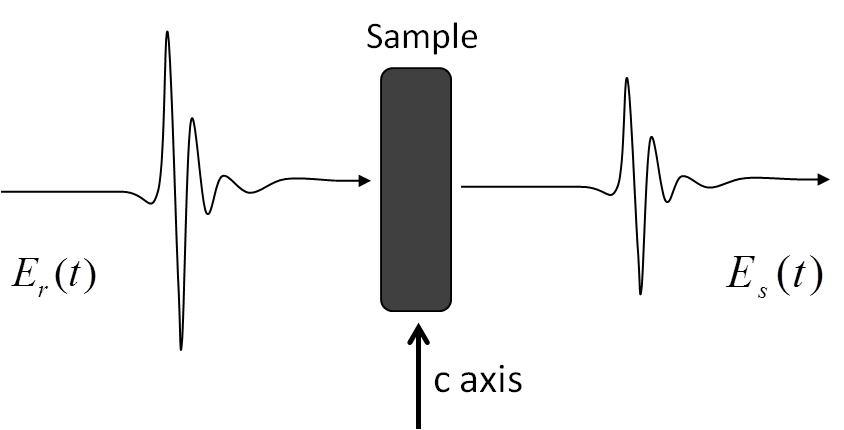 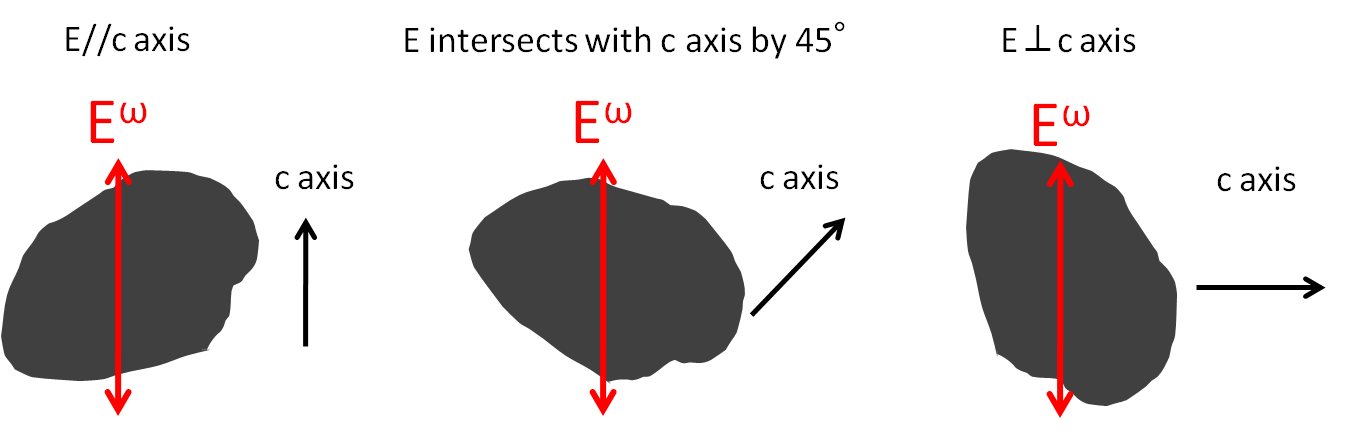 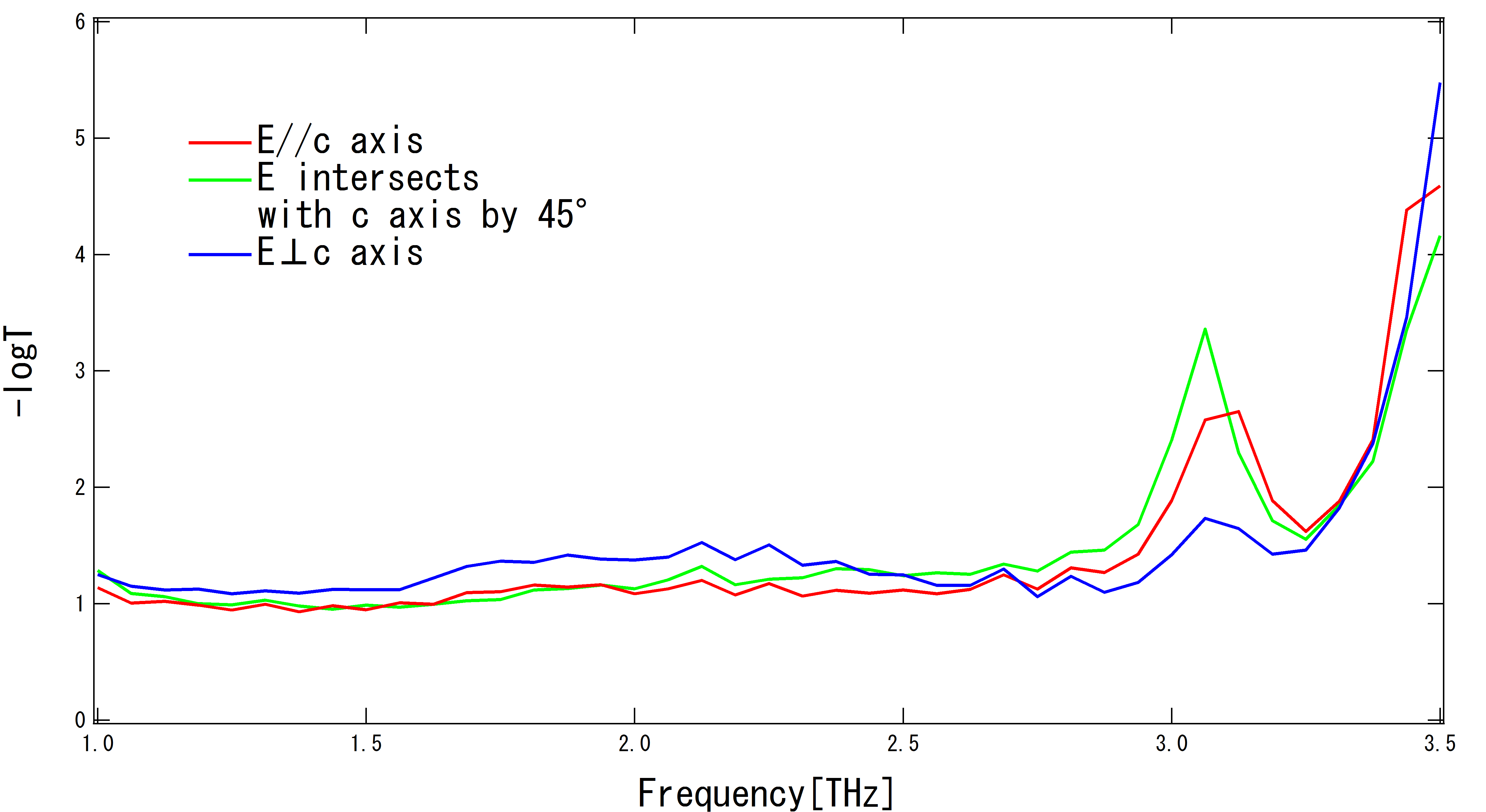 16
Summary
Summary
I introduced to my study toward observation of electromagnon’s excitation at room temperature.
We observed the change of spectrum by the direction of light polarization in Z-type hexaferrites Ba3Co2Fe24O41 at room temperature.
17